כתוב בעפרון בקרון החתום / דן פגיס
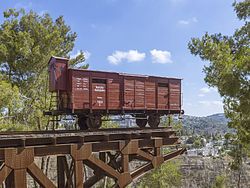 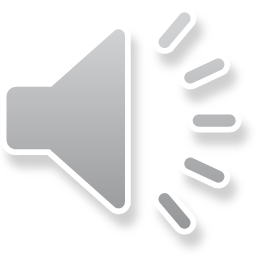 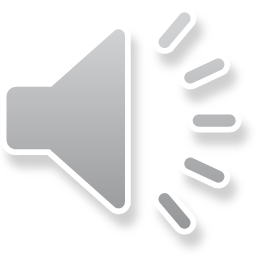 כתוב בעפרון בקרון החתום קוד שואתי מילות צופן
כָּאן בַּמִּשְׁלוֹחַ הַזֶּה
אֲנִי חַוָּה
עִם הֶבֶל בְּנִי
אִם תִּרְאוּ אֶת בְּנֵי הַגָּדוֹל
קַיִן בֶּן אָדָם
תַּגִּידוּ לוֹ שֶׁאֲנִי
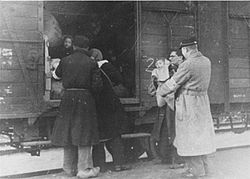 כתוב בעפרון בקרון החתום האנלוגיה והתשתית המקראית
כָּאן בַּמִּשְׁלוֹחַ הַזֶּה
אֲנִי חַוָּה
עִם הֶבֶל בְּנִי
אִם תִּרְאוּ אֶת בְּנֵי הַגָּדוֹל
קַיִן בֶּן אָדָם
תַּגִּידוּ לוֹ שֶׁאֲנִי
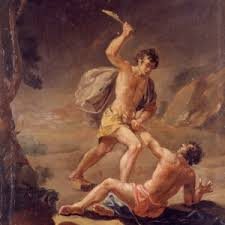 כתוב בעפרון בקרון החתום כפל משמעות
כָּאן בַּמִּשְׁלוֹחַ הַזֶּה
אֲנִי חַוָּה
עִם הֶבֶל בְּנִי
אִם תִּרְאוּ אֶת בְּנֵי הַגָּדוֹל
קַיִן בֶּן אָדָם
תַּגִּידוּ לוֹ שֶׁאֲנִי
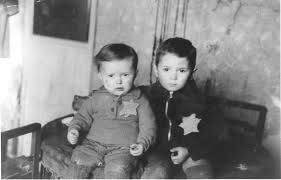 כתוב בעפרון בקרון החתום מבנה מעגלי / קטיעה
כָּאן בַּמִּשְׁלוֹחַ הַזֶּה
אֲנִי חַוָּה
עִם הֶבֶל בְּנִי
אִם תִּרְאוּ אֶת בְּנֵי הַגָּדוֹל
קַיִן בֶּן אָדָם
תַּגִּידוּ לוֹ שֶׁאֲנִי
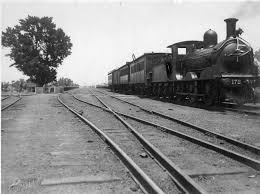 כתוב בעפרון בקרון החתום
כָּאן בַּמִּשְׁלוֹחַ הַזֶּה
אֲנִי חַוָּה
עִם הֶבֶל בְּנִי
אִם תִּרְאוּ אֶת בְּנֵי הַגָּדוֹל
קַיִן בֶּן אָדָם
תַּגִּידוּ לוֹ שֶׁאֲנִי
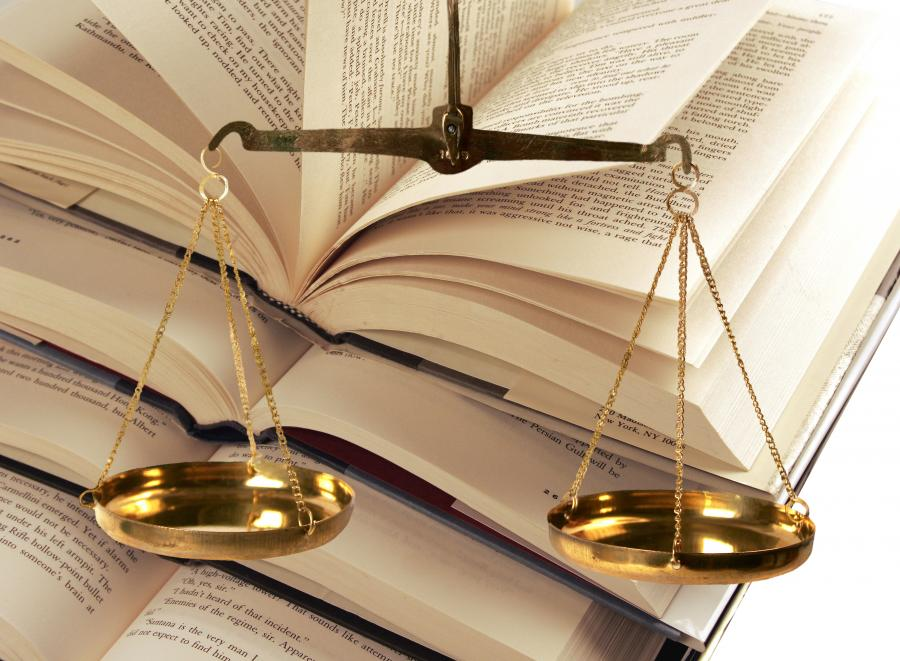 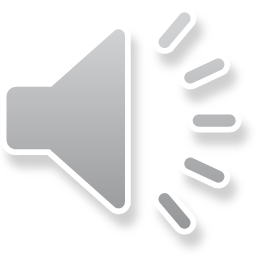